«Вот какие у нас цыплятки!»
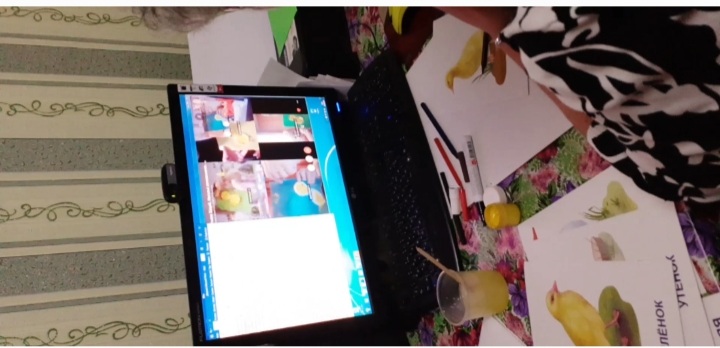 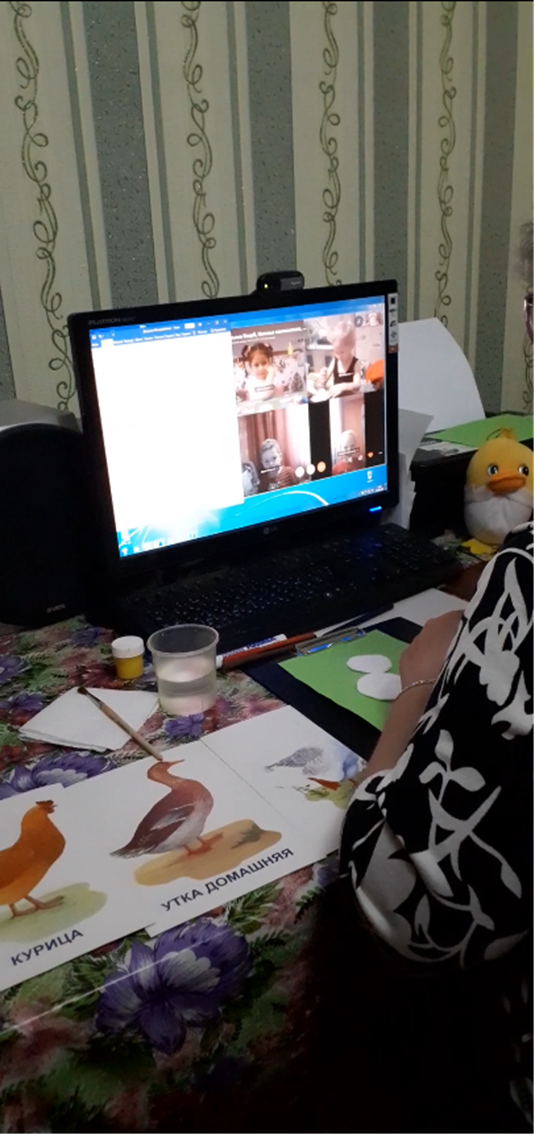 Подготовка к занятию. «Здравствуйте, ребята!»
-Ребята, а какое время года сейчас?
-А что у нас происходит весной?
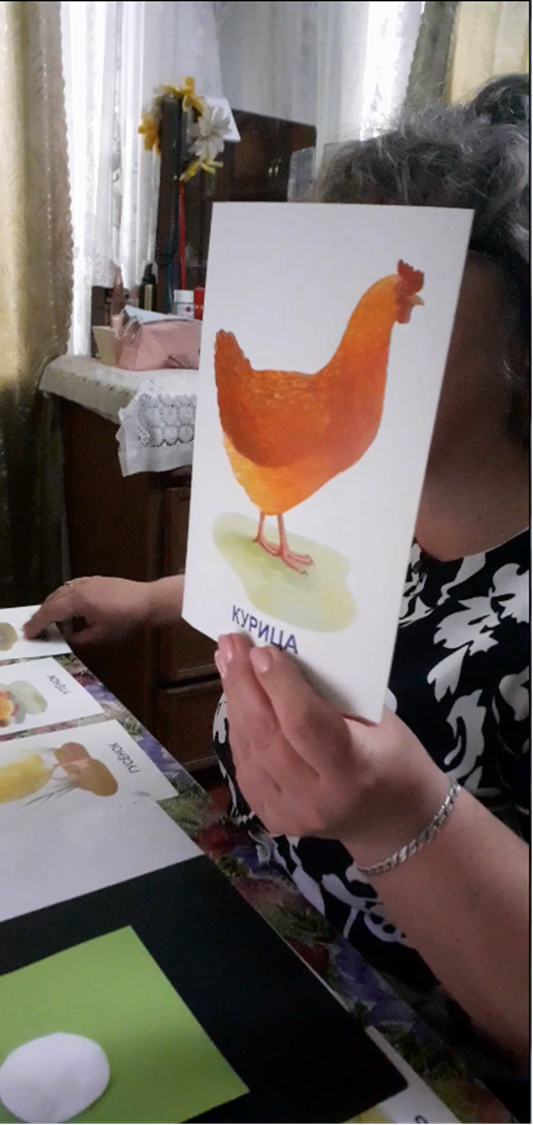 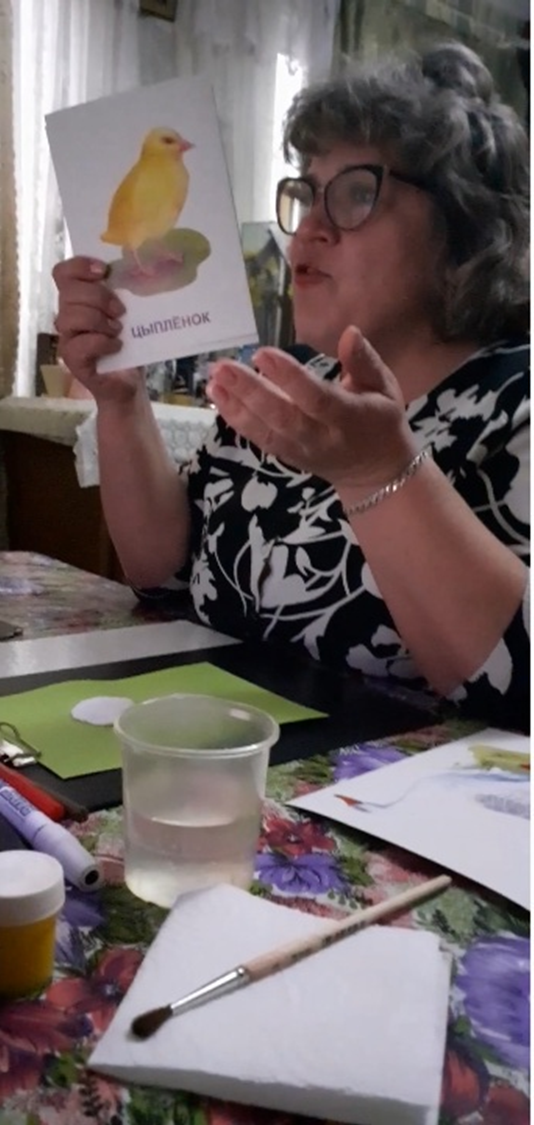 -Ребята, а вы узнаёте, кто это?- Правильно, курочка.- А как кричит курочка?
Ой, ребята, слышите, кто это пищит? «Пи-пи-пи». Кто так пищит?
Правильно, цыпленок
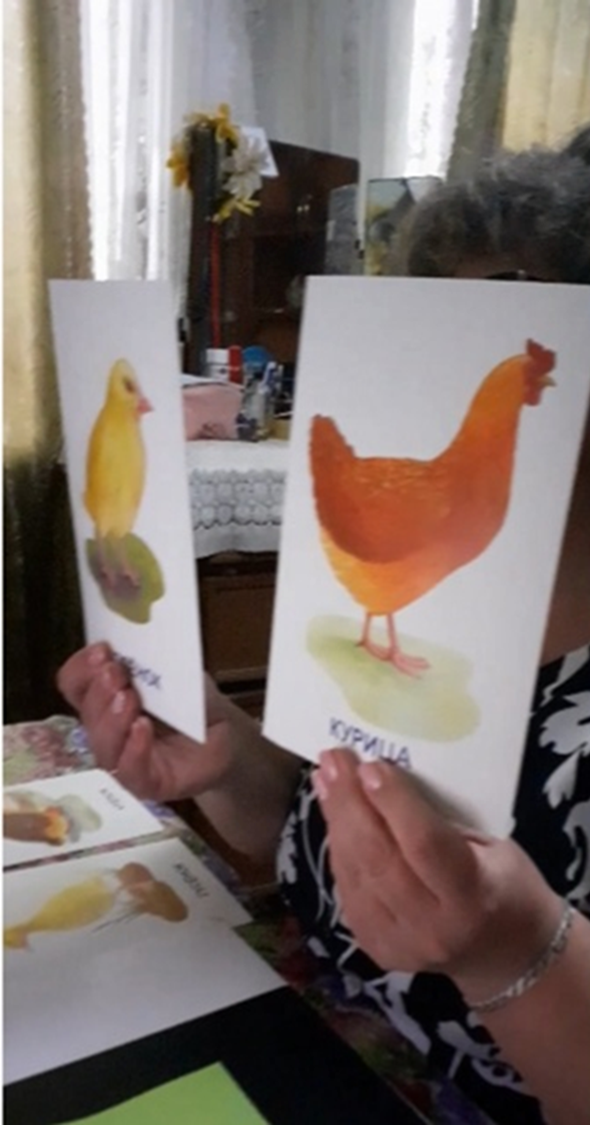 -У курочки---(кто?)---цыплята.
-У уточки ----(кто?) --- утята
-У гусыни ---(кто?)---гусята
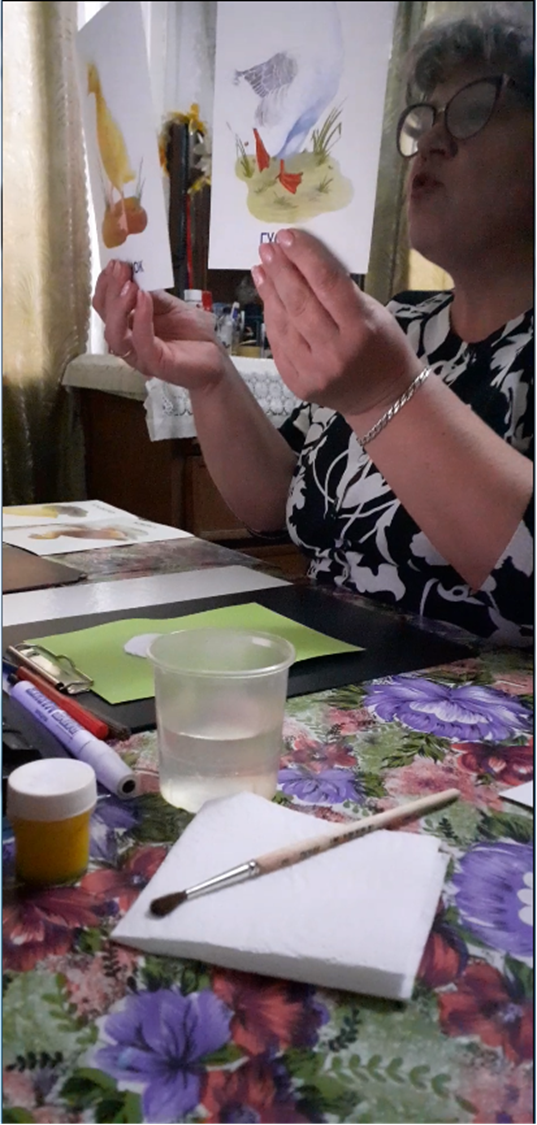 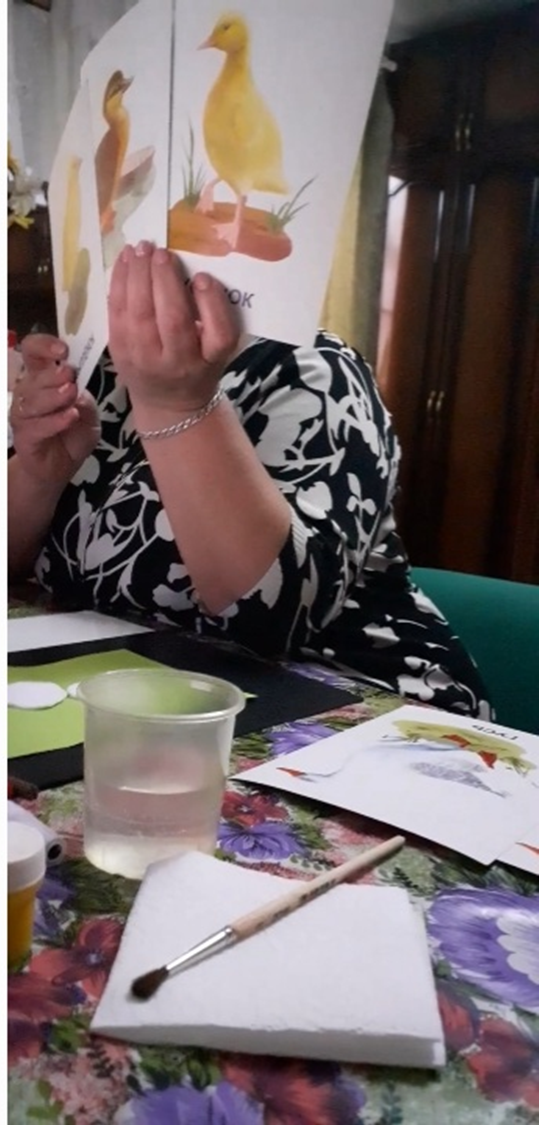 -Посмотрите, какие они забавные. Какие они? Расскажите мне.
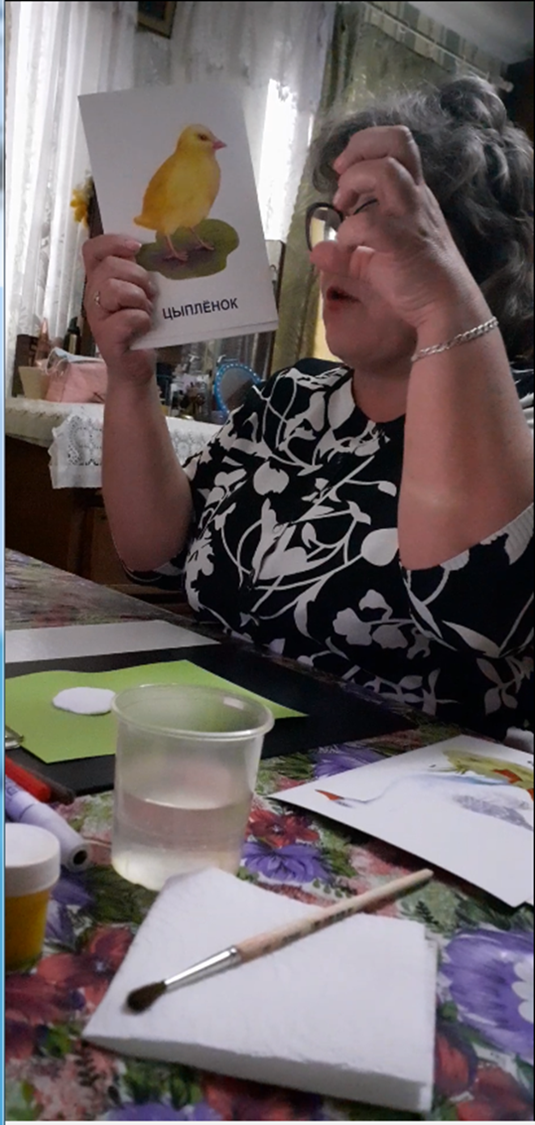 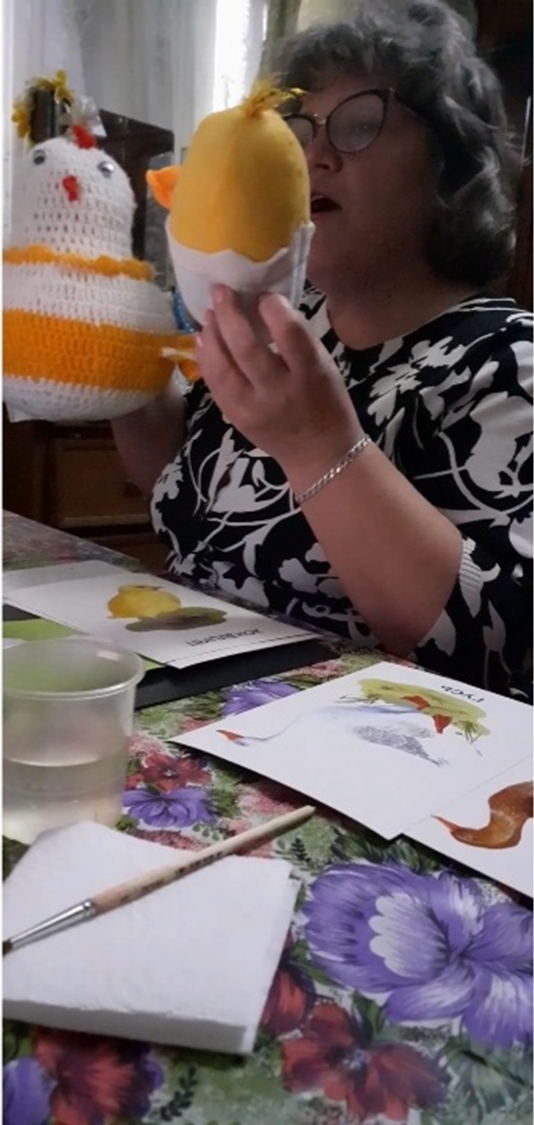 -Ребята, а вы видели дома живых цыплят? -Гладили их? - Какие они на ощупь?
А кто это ещё к нам 
пришёл к нам в гости?
-Правильно, это курочка 
Пеструшка
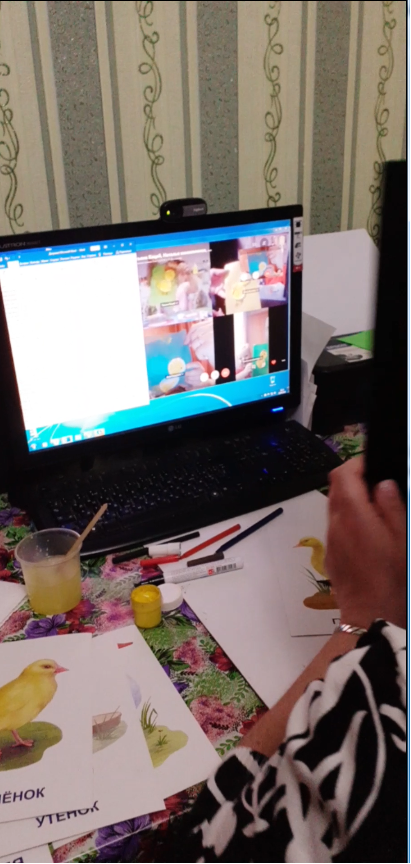 -Куд-куда? Куд-куда?Ну-ка, ну-ка, все сюда!...
-Ребята, покажите мне, пожалуйста, какие у вас получились цыплята. Курочка Пеструшка – вот твои цыплятки. Спасибо вам, ребята, за помощь!
Спасибо за             внимание